Computer Safety Tips
For oak ridge digital parents like you….


				Mr. Williams
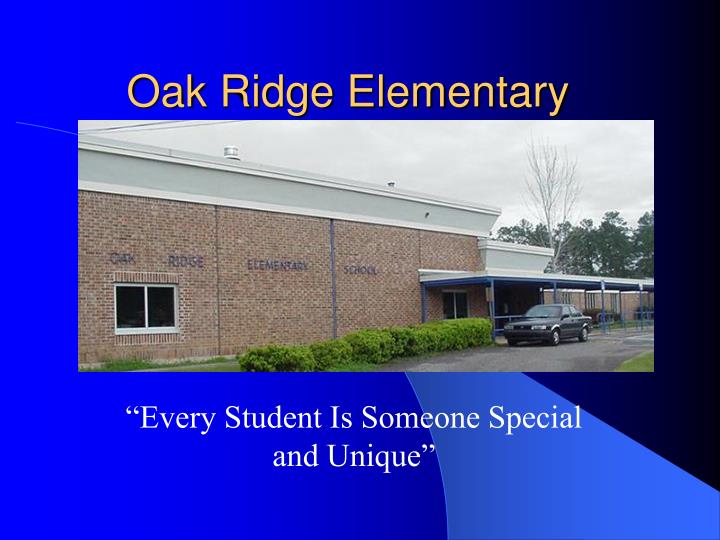 Introduction
What things to look for….
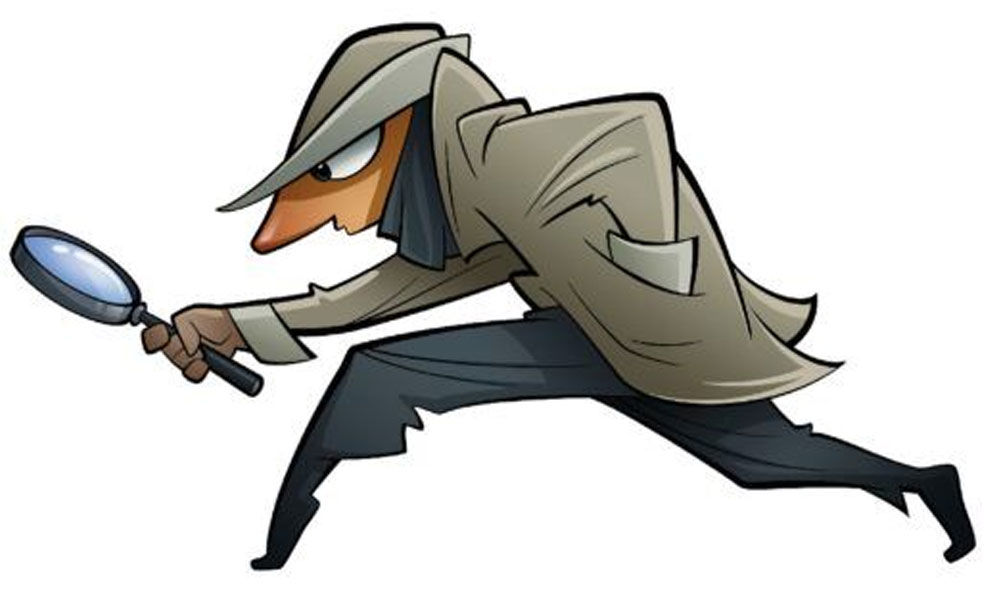 Fast clicking
Multiple windows opened at once
Unknown websites or browsers
Background sounds
Downloaded music or content
YouTube Kid Secrets
Different Safety Hacks
The incognito mode on the computer.
This mode is hidden from tracking and hides all activity.
Removing a forward slash
(https:/    instead of https:// disables the firewalls and allows students access to unapproved websites.)
Multiple Windows opened simultaneously 
Having a lot of tabs open allows for less monitoring of activities.
Beware of the three little dots
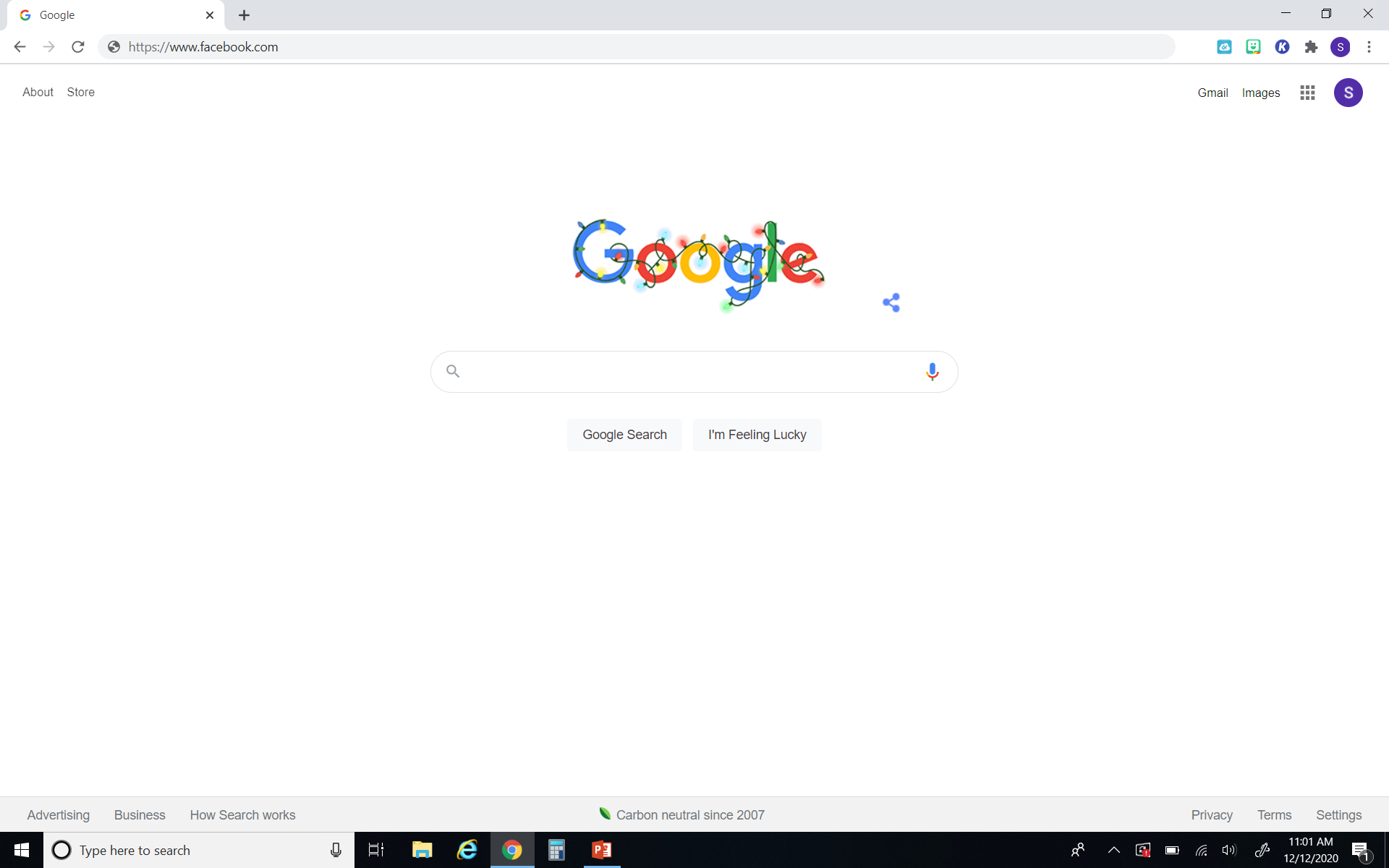 Three little dots (Continued)
The three little dots are the secret controls that allow anyone to change the settings on a computer.
By changing the settings students can alter what is seen by others on their device. It also allows them to add hidden extensions
Parents course of action
Most parents fear unsafe browsing but there are many  ways to ensure your child’s safety online.
QUESTIONS?